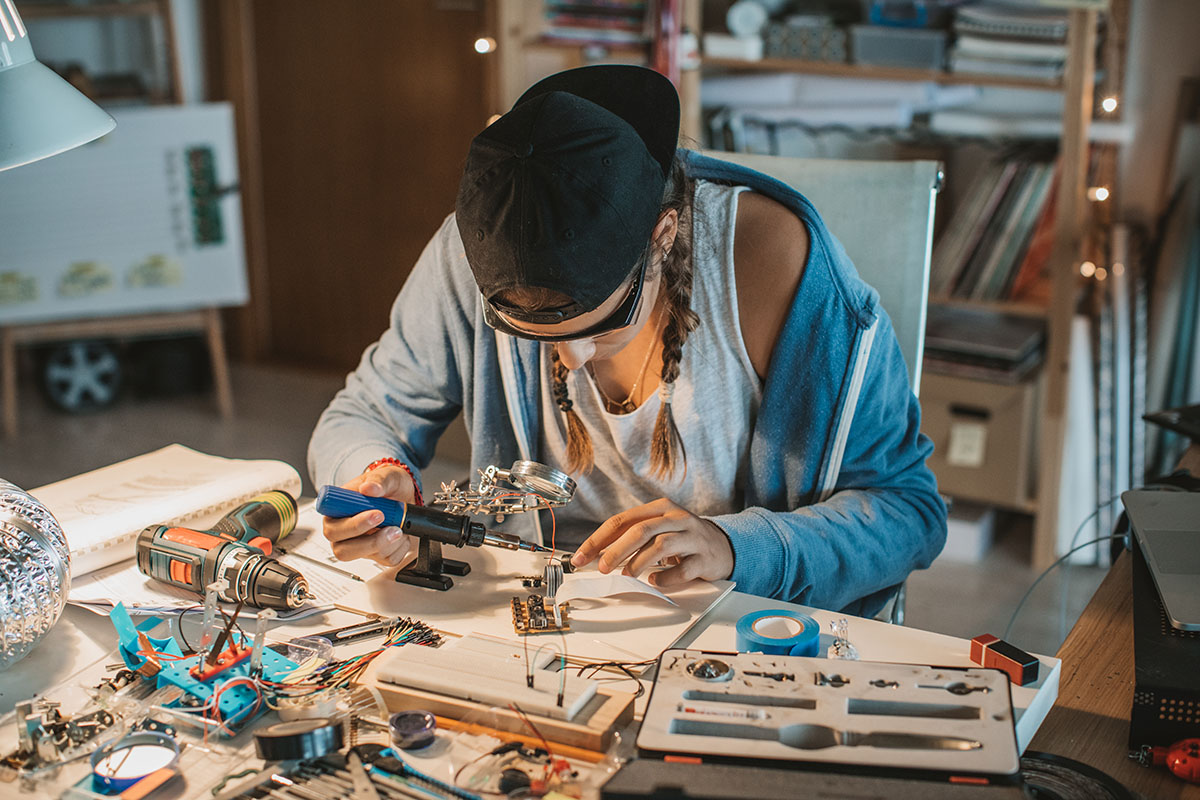 Sustainability Skills
About the programme
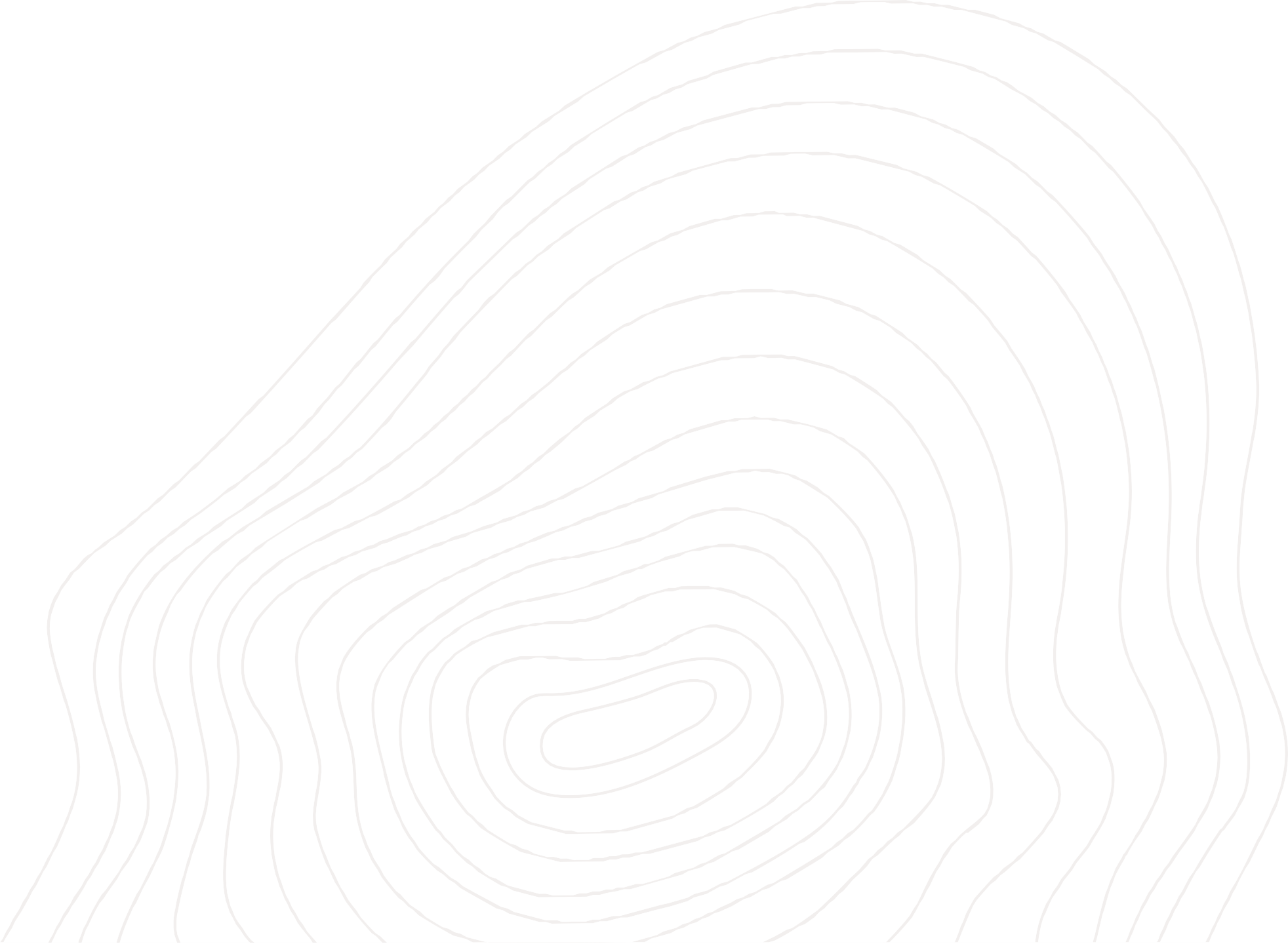 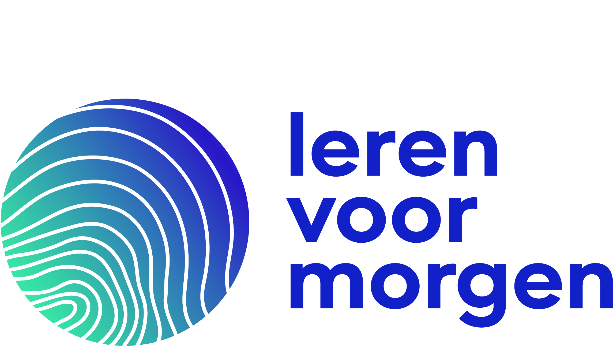 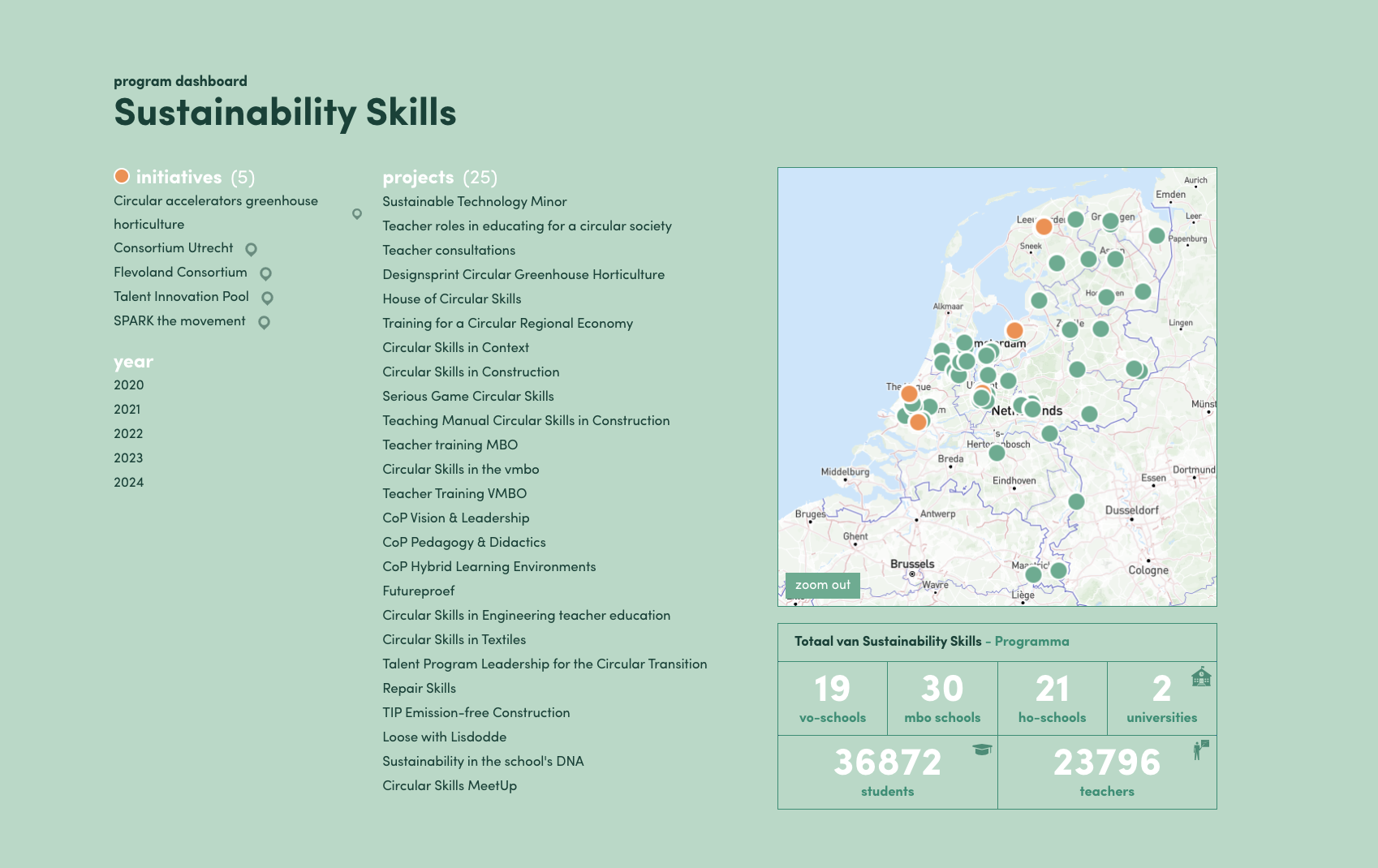 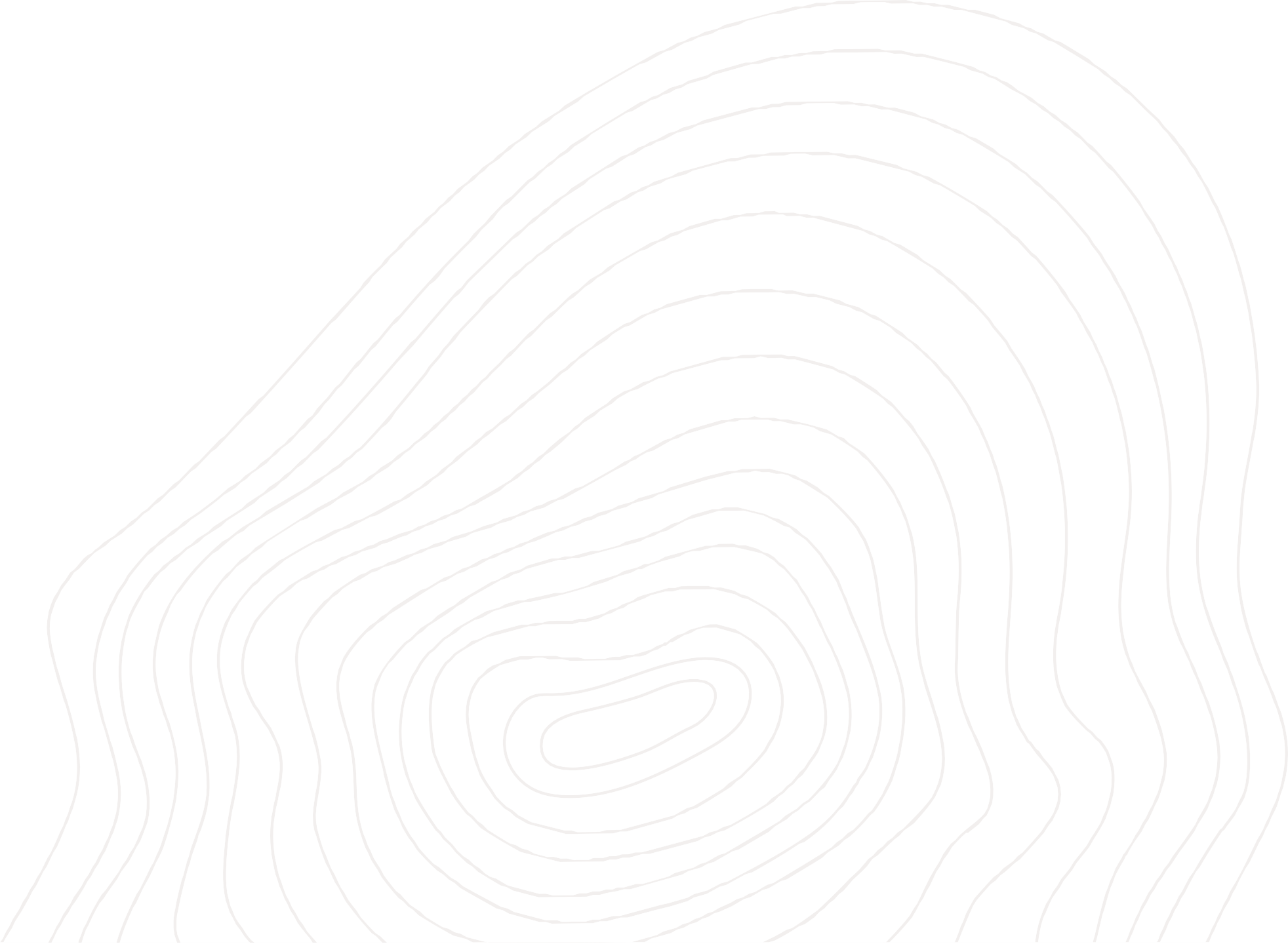 Get in touch!
Sustainability Skills
daan@lerenvoormorgen.org
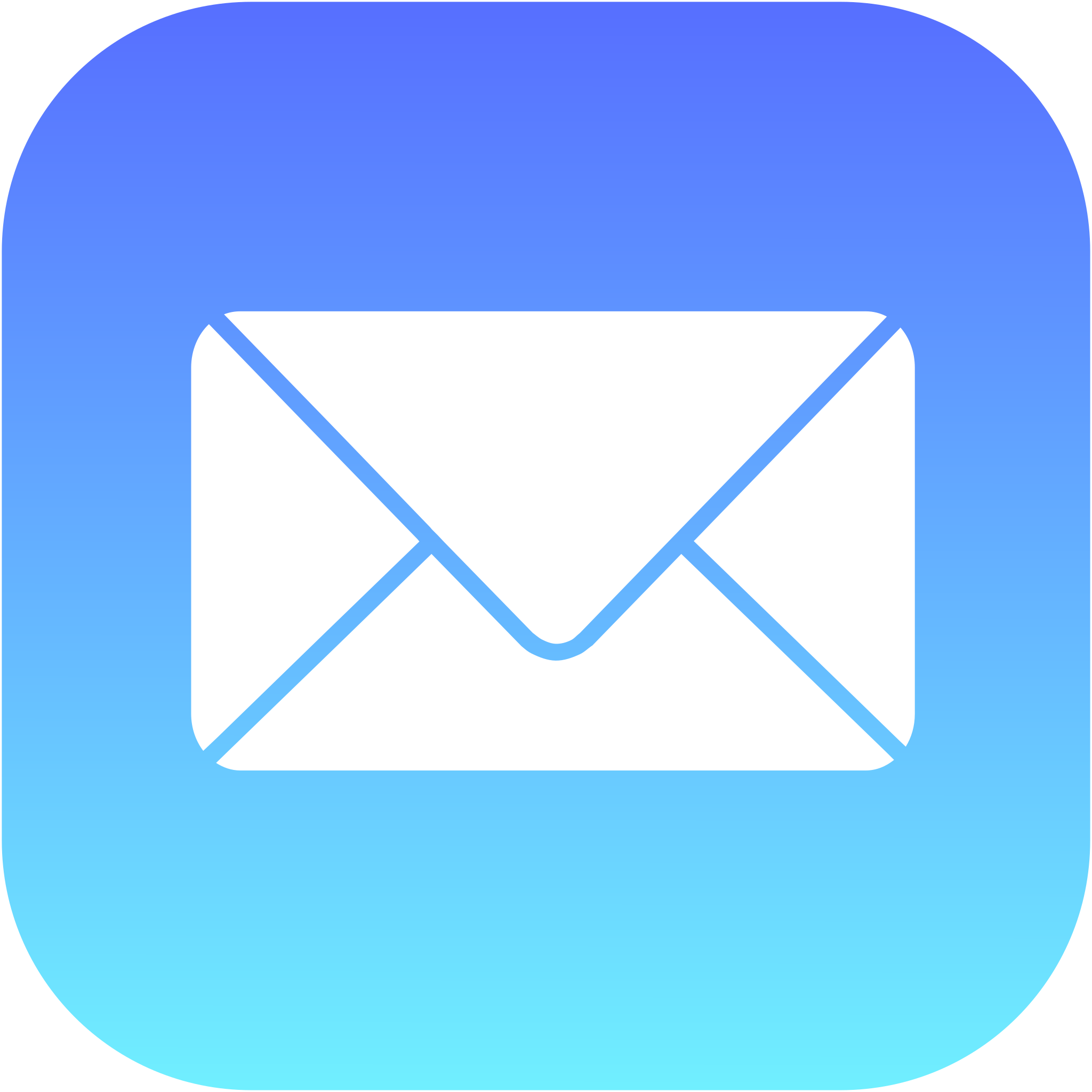 @Coöperatie Leren voor Morgen
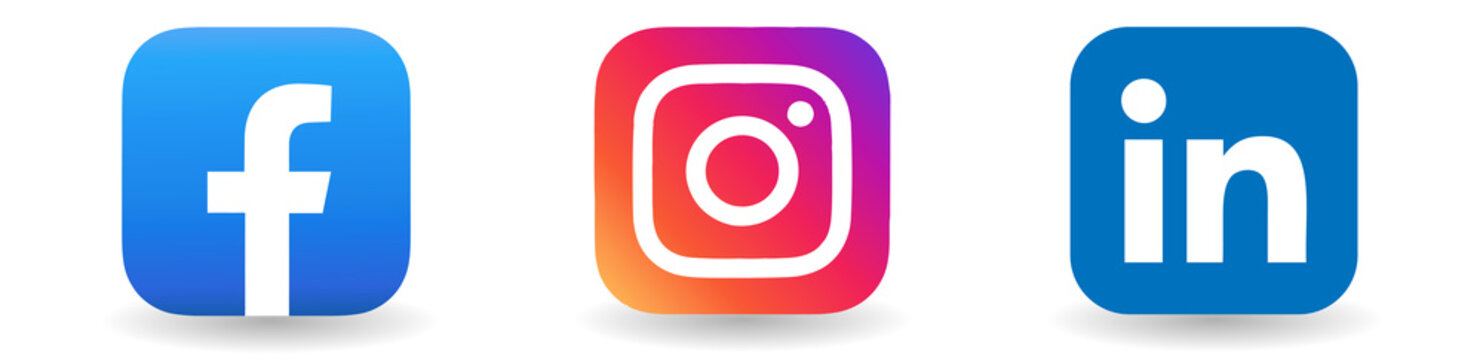 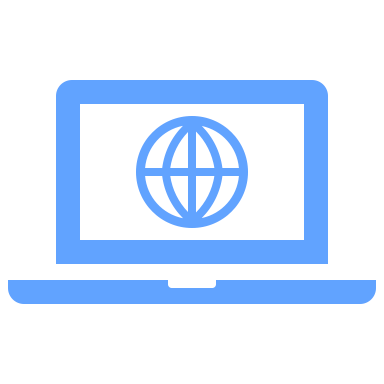 www.lerenvoormorgen.org
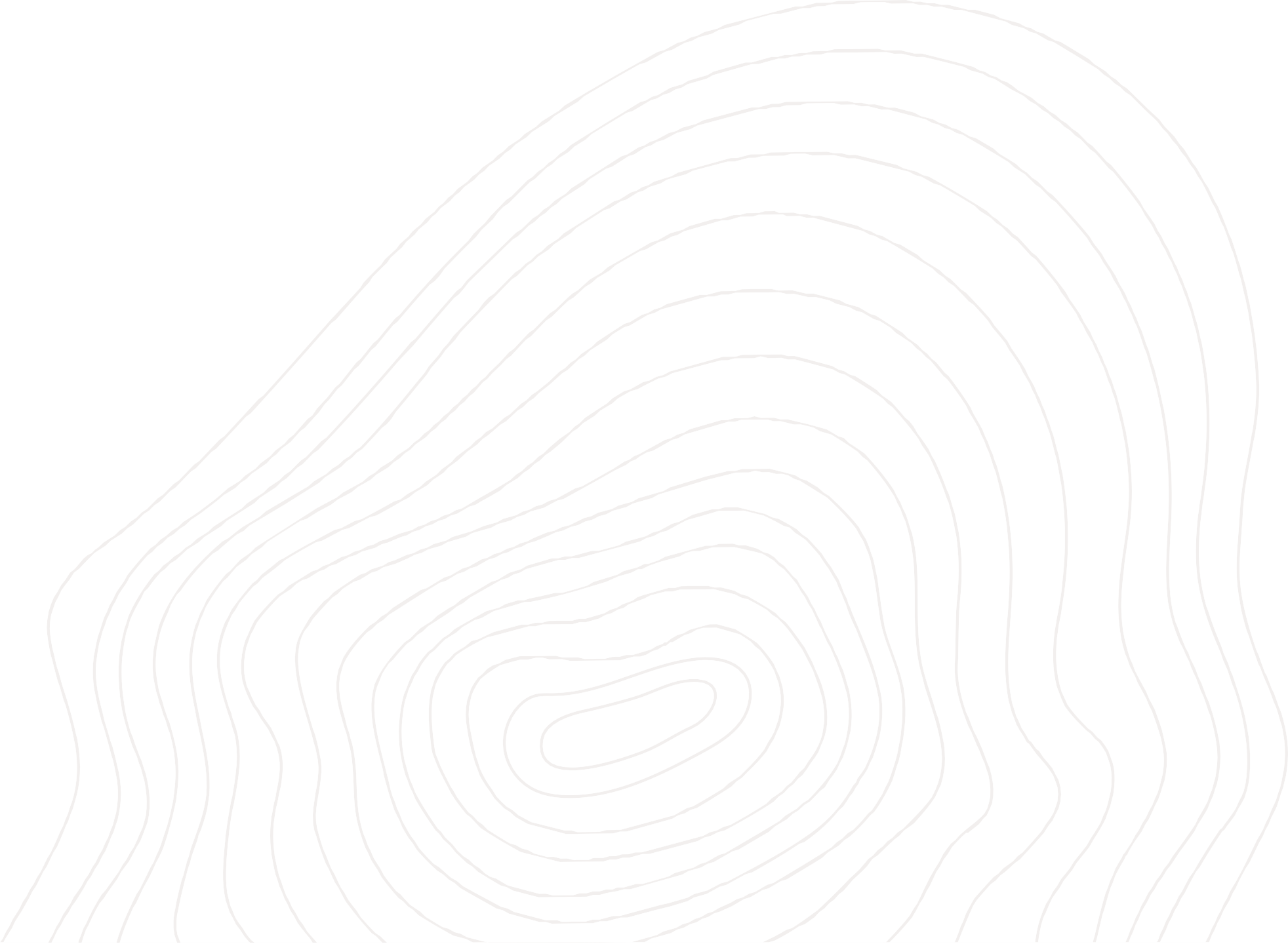 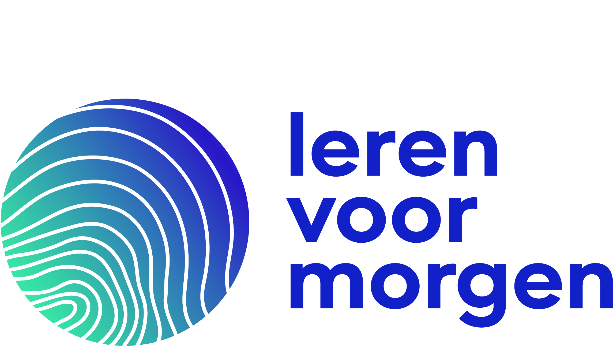